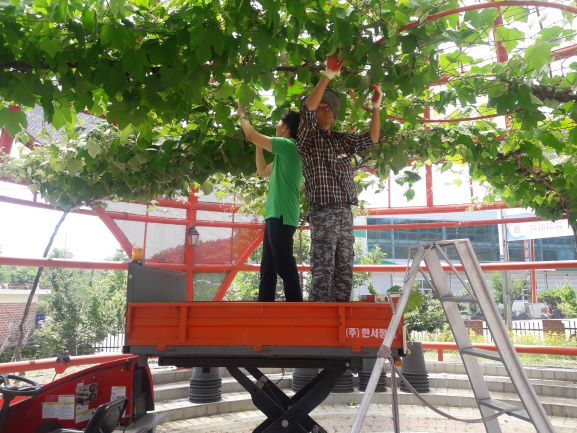 [Speaker Notes: 먼저, 지금의 옥천입니다.]
9-1. 돌발해충 성충기 일제예찰
7. 29.(월) ~ 8. 9.(금) / 관내일원 / 예찰단 14명
돌발해충 성충 발생 상황예찰 등
9-2. 양봉연구회 하계연찬회
7. 30.(화) 10:00 / 상촌면 대해리 / 30명
하계 봉군관리 및 사양관리 교육
9-3. 제16회 충청북도농업경영인 대회
8. 12.(월) ~ 14.(수)  19:00 / 옥천군 / 150명
개회식, 전시행사 등
9-4. 대한민국 와인축제 출품와인 품평회
8. 15.(목) / 유원대학교 / 심사위원 5명
와인축제 출품 와인 품평 및 선정
9-5. 제6회 한국와인대상 토론회 및 최종심사
8. 15.(목) ~ 16.(금) / 영동와인터널, 유원대학교 / 70명
한국와인대상 심사 및 향후 계획 토론
9-6. 2019년 청년농업인 경영진단 분석 컨설팅
8. 19.(월) 14:00 / 농업기술센터 / 8명
경영진단 분석 등
9-7. 제10회 한국여성농업인 중앙대회
8. 27.(화) ~ 28.(수) / 서울시 / 40명
환영리셉션, 체육행사 등
9-8.  농업인 교육
9-9. 기타 현안업무 
영동군 포도재배우수농가(노지재배) 현지심사
      / 8. 16.(금) / 관내신청농가
영동포도축제 영동과일홍보관 운영/영동체육관
감골야생화(분재) 전시회 개최/영동체육관
과학영농시설운영 토양검정 추진
예찰포 및 병해충 방제 지도
유용미생물 및 아미노액비 배양, 공급
농업기계  임대사업 운영(3개 사업장)
▣ 이달의 중점 홍보 사항
농업기계교육(도민교육) 홍보
PLS(농약안전사용 ) 중점지도 홍보